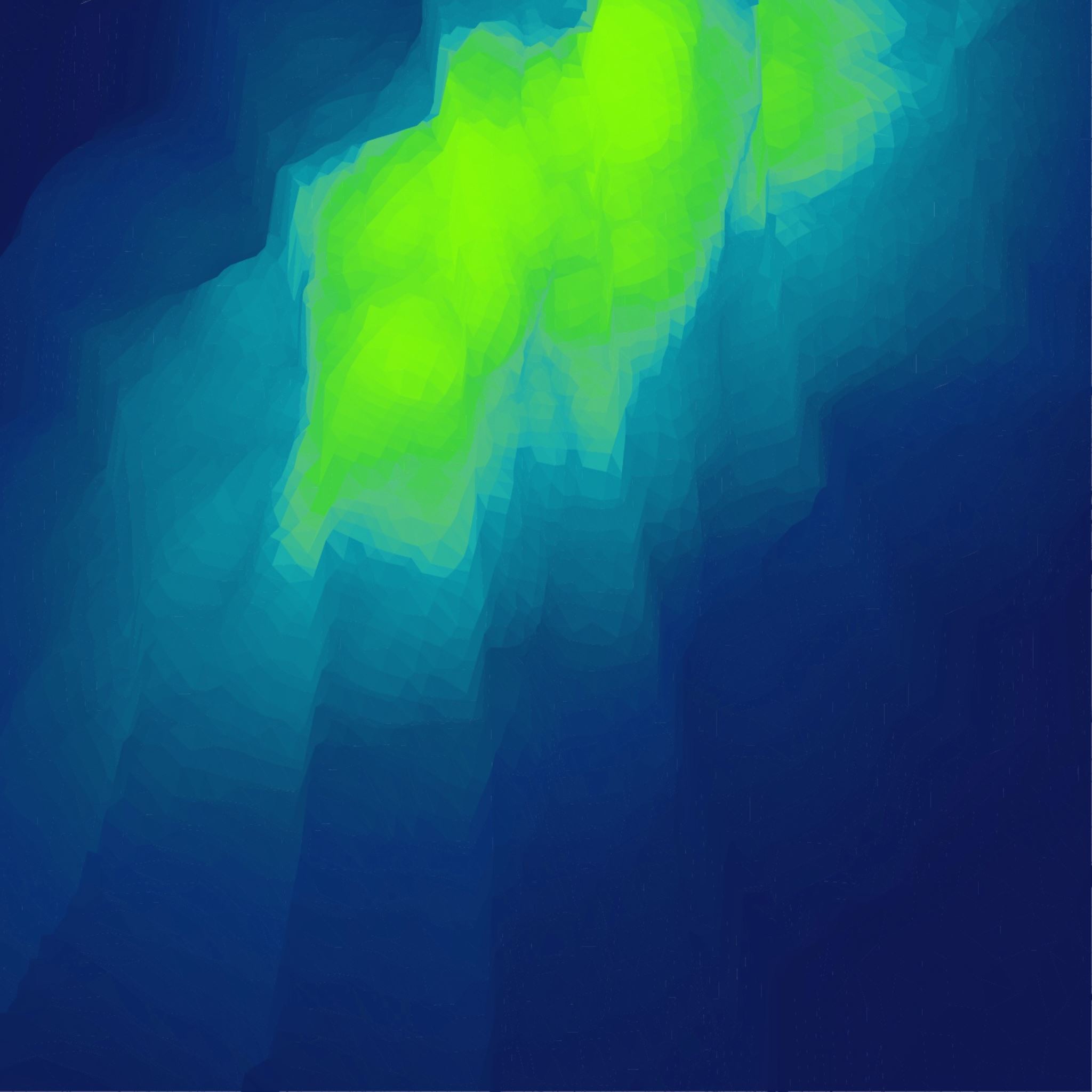 Boj zblízka
sebeobranné techniky proti úderům a kopům (opakování a vedení)
Boj zblízka
Cíl: vedení a opakování sebeobranných technik proti  úderům a kopům (obrana proti přímému úderu, obloukovým úderům, obloukovým úderům, přímému kopu)
Průběh: průpravné cvičení, obrana proti přímému úderu (na horní pásmo, střední pásmo), obrana proti obloukovým úderům (proti jednomu obloukovému úderu), obrana proti obloukovým úderům (proti dvěma obloukovým úderům), obrana proti přímému čelnímu kopu na střední pásmo (otevření, zavření)
Sebeobranné techniky proti úderům a kopům (opakování a vedení)
Účelem výcviku technik v BZ je nácvik a zdokonalení: reakce na protivníkův podnět; přechodu do vlastního útoku; kombinace základních technik boje zblízka.
 Zásady provádění sebeobranných technik: provedení musí být nenáročné, jednoduše proveditelné; proveditelné i v ústroji, výstroji   a výzbroji; lépe 10 osvojených techniky na 100% než 100 techniky na 10%.
Seznam literatury
VÁGNER, Michal. K teorii boje zblízka. Praha: Karolinum, 2008. ISBN 978-80-2461-476-2.
 VÁGNER, Michal. 1. stupeň boje zblízka. Praha: 2008.